Stat 301 – Day 26
Relative risk
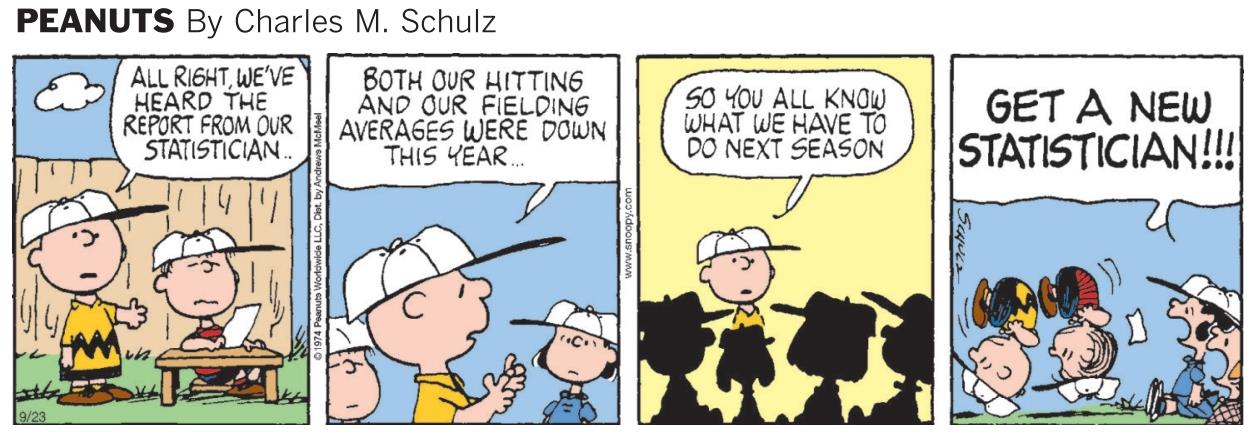 Last Time – Normal approximation to exact p-value
Can safely use if all four cell counts are at least 5
Never a bad idea to apply a continuity correction
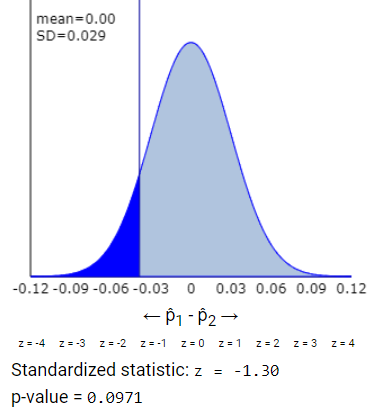 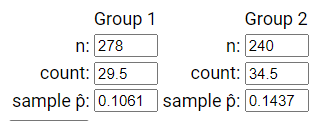 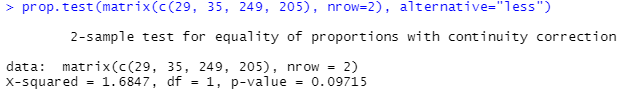 Have a two-way table, how going to find p-value?
Randomized experiment
Ind. random samples (3.1)
Have a two-way table, how going to find confidence interval?
Ind. random samples (3.1)
Randomized experiment
Investigation 3.8
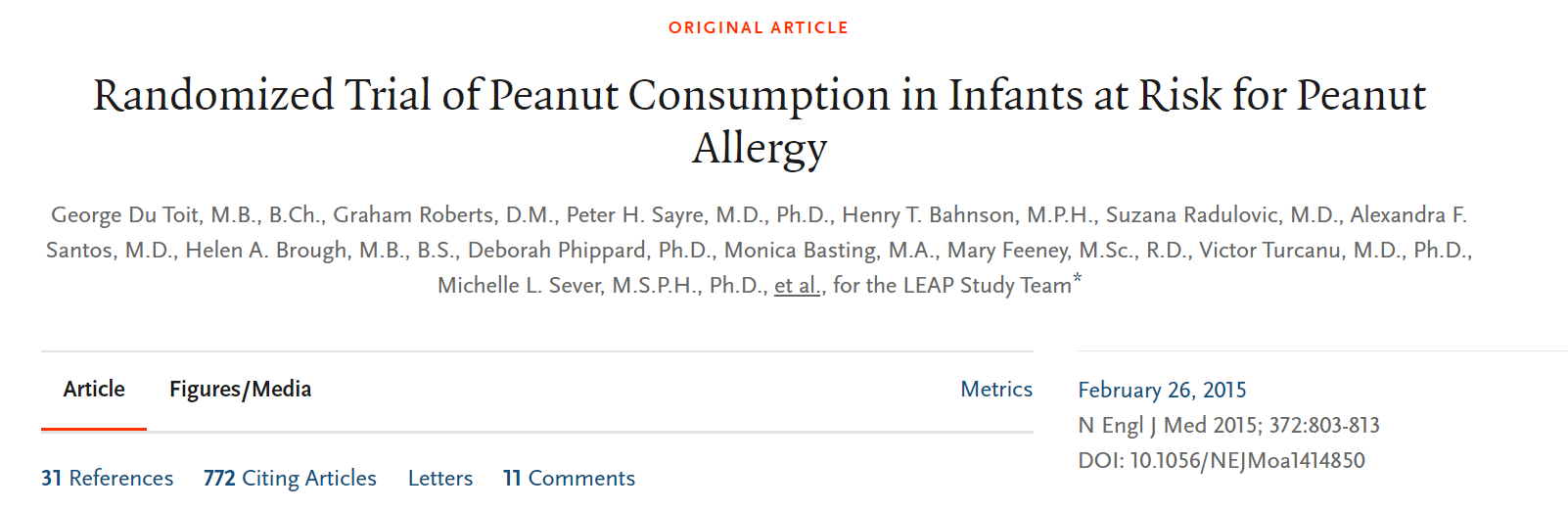 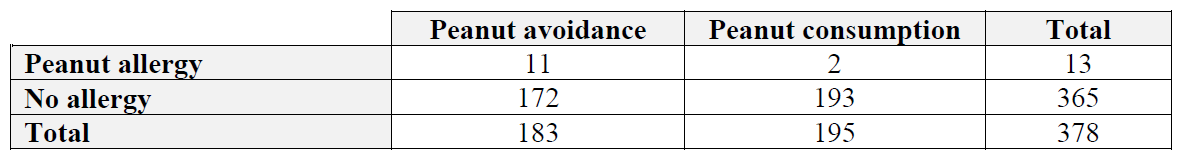 Investigation 3.8
Statistic: 11/183 – 2/195 = .0601 - .0103 = 0.0498
Let X represent the number developing peanut allergy in the avoidance treatment
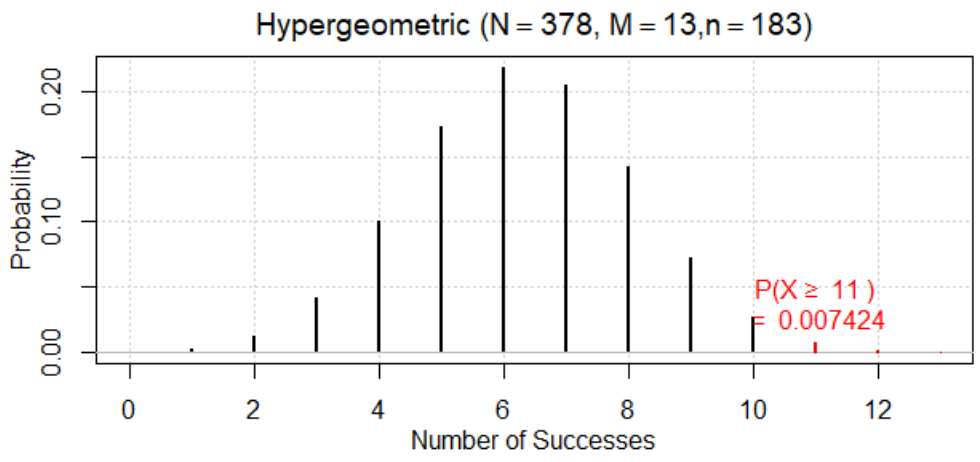 Strong evidence that the observed difference in the sample proportions did not arise from the random assignment process alone
Relative risk
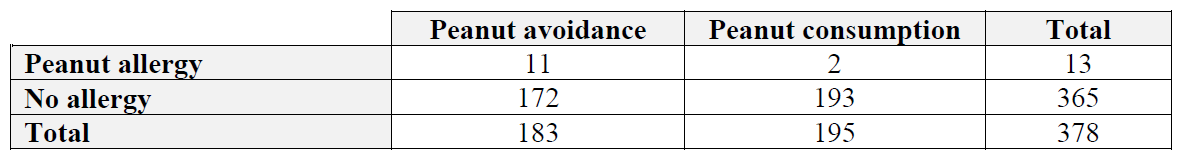 Definition: Relative risk is the ratio of the conditional proportions
Often set up to be larger than one
RR = (Allergy | avoidance)/(Allergy | consumption) =  .060/.010 6.00  (5.86)
Interpretation: Those who avoided peanuts were 6 times more likely to develop an allergy
Percentage change = (5.86 – 1) × 100% = 486%
Suppose RR = 1.2, is a 20% increase…
Suppose RR = 0.80, is a 20% decrease
But now that we’ve changed the statistic…
Practice Question 3.8
To Do
See Technology Detours for getting CI for relative risk
See Summary boxes
Submit Practice Questions
Complete Investigation 3.9 (a)-(d)
Continue HW 6
Tomorrow: 
When ok to use relative risk
How to calculate “odds ratio”
JMP
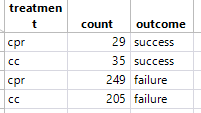 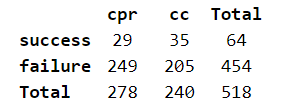 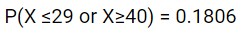 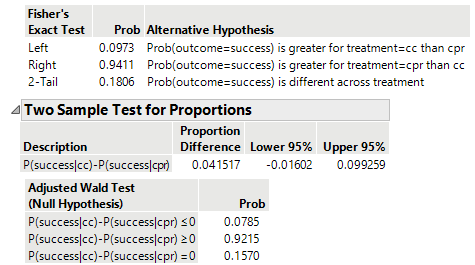 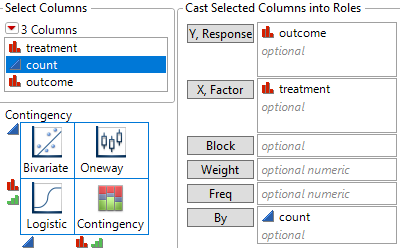 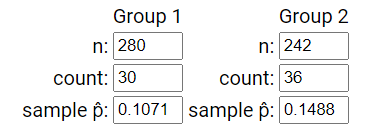 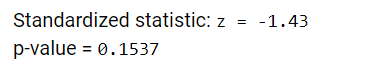